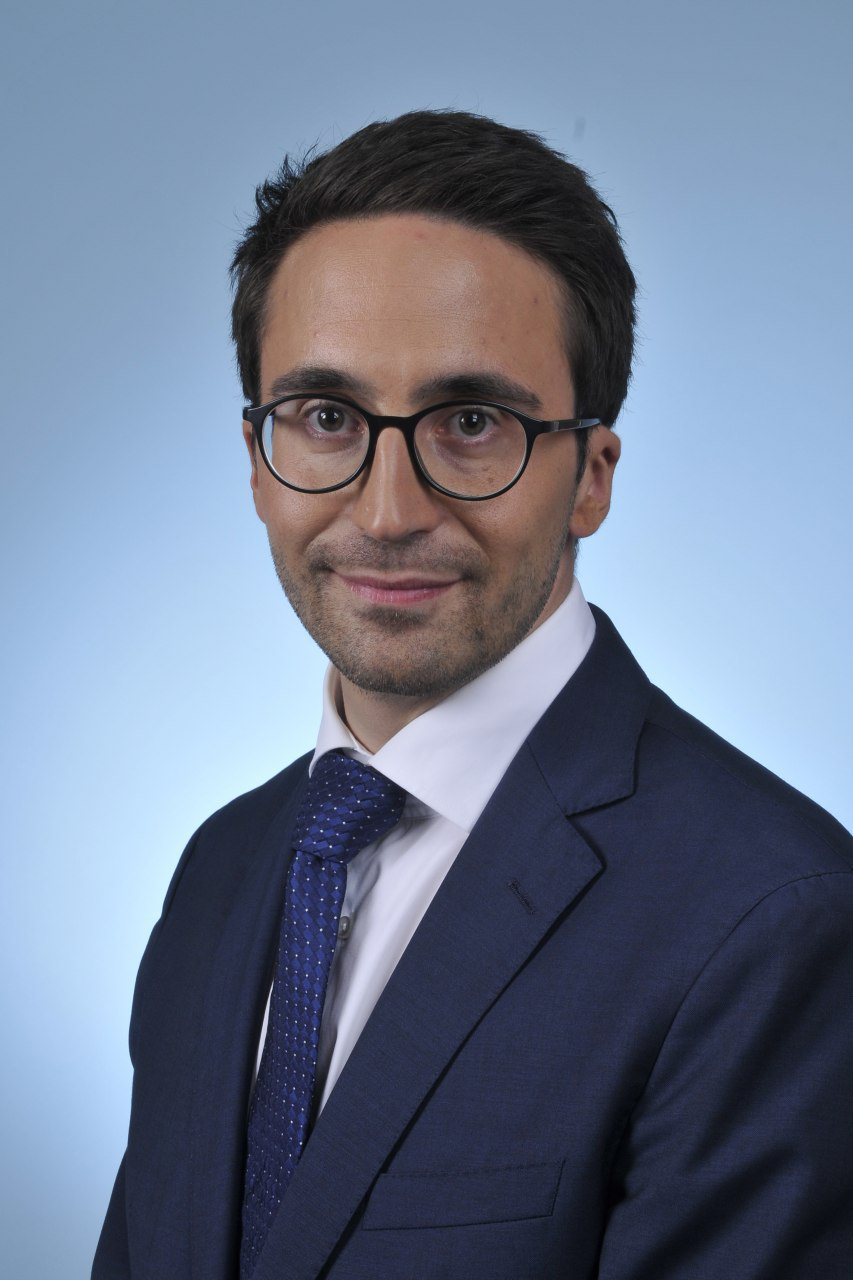 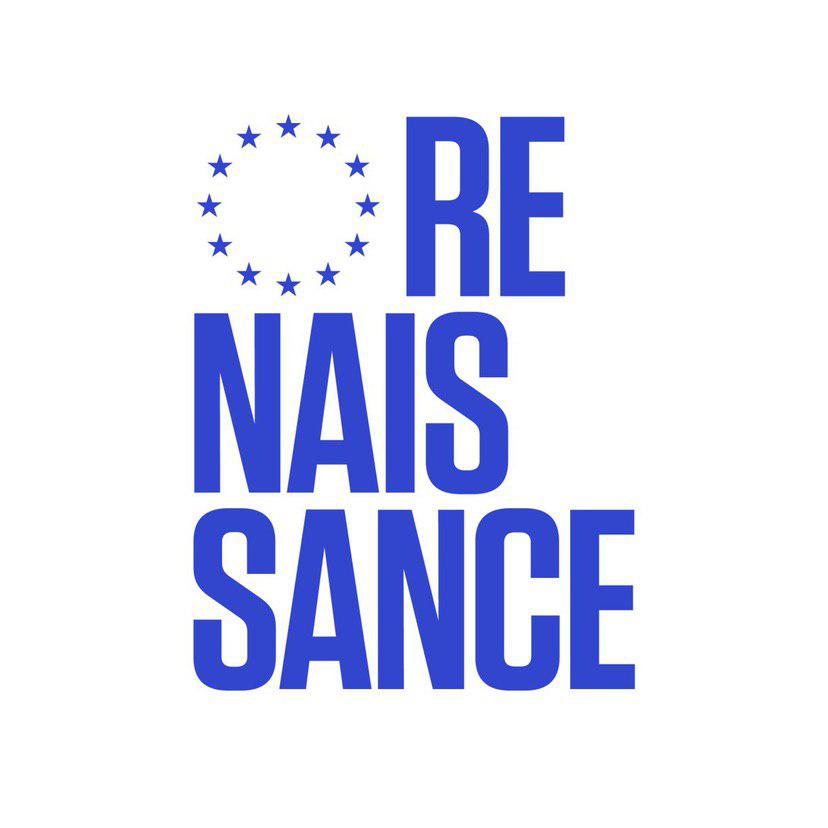 Thomas
Merci ! 

Élections européennes
1ère circonscription de Charente



22,99% des voix pour Renaissance : 
en tête de vos suffrages !
Mesnier